MN Space GrantCommunity CollegeQuadcopter CompetitionPhotos on TCF Bank Stadium fieldU of MN – Twin CitiesApril 16, 2015
Photos by James Flaten
MN Space Grant / U of MN
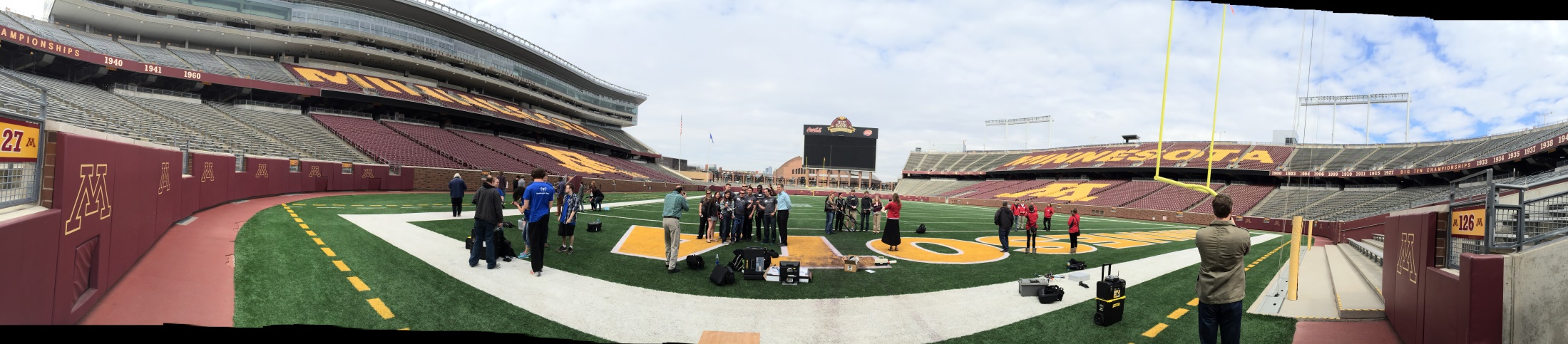 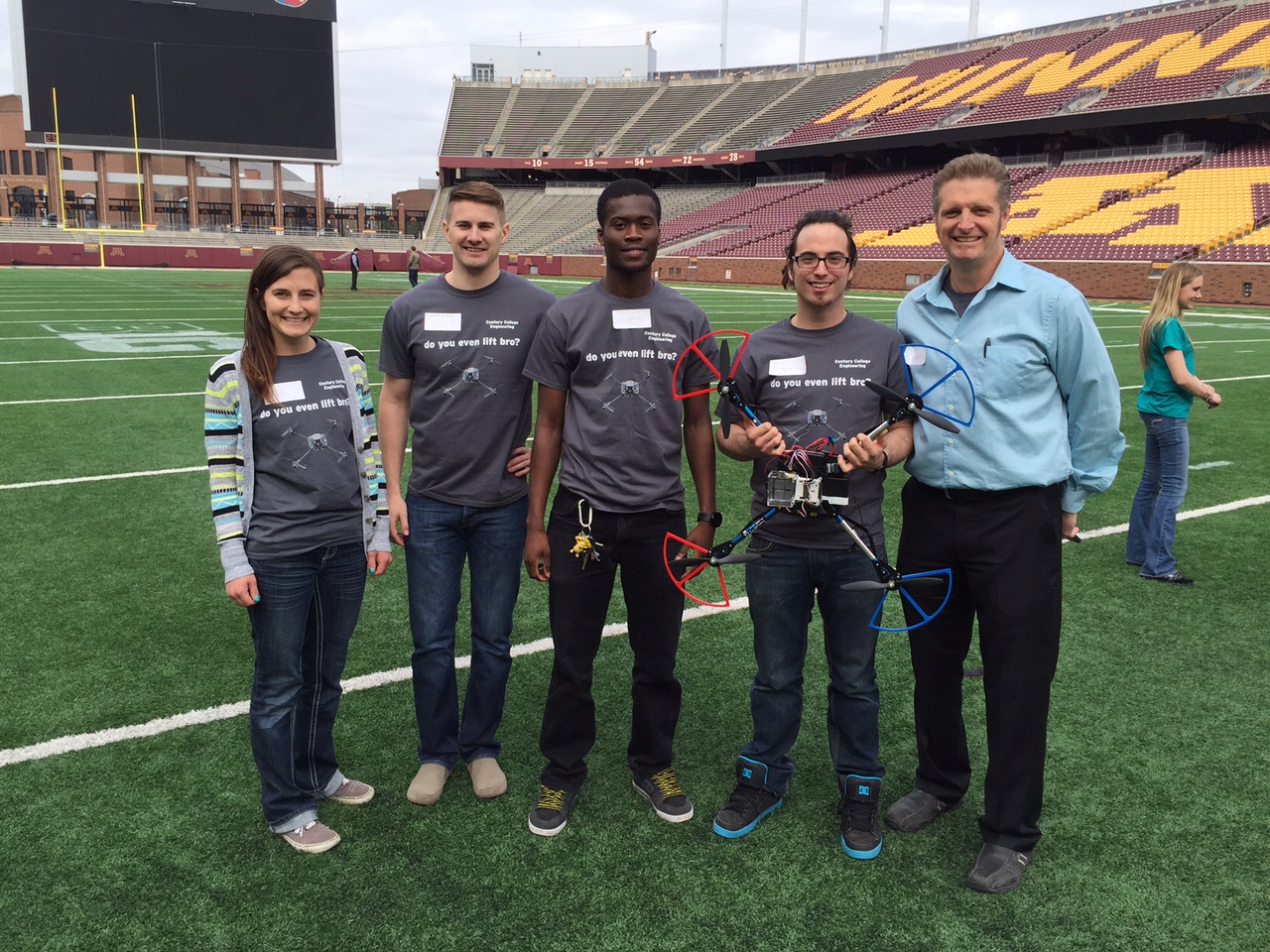 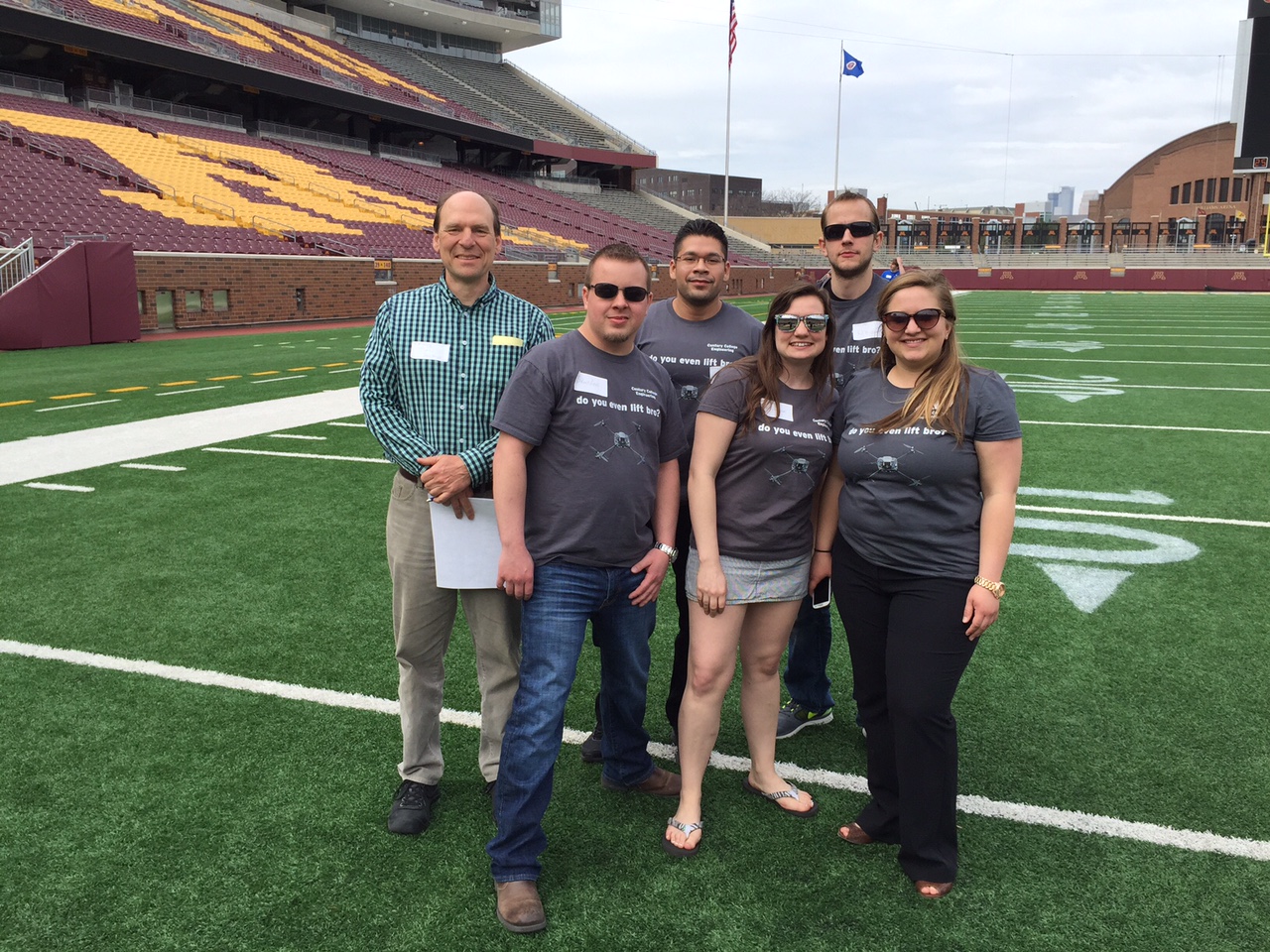 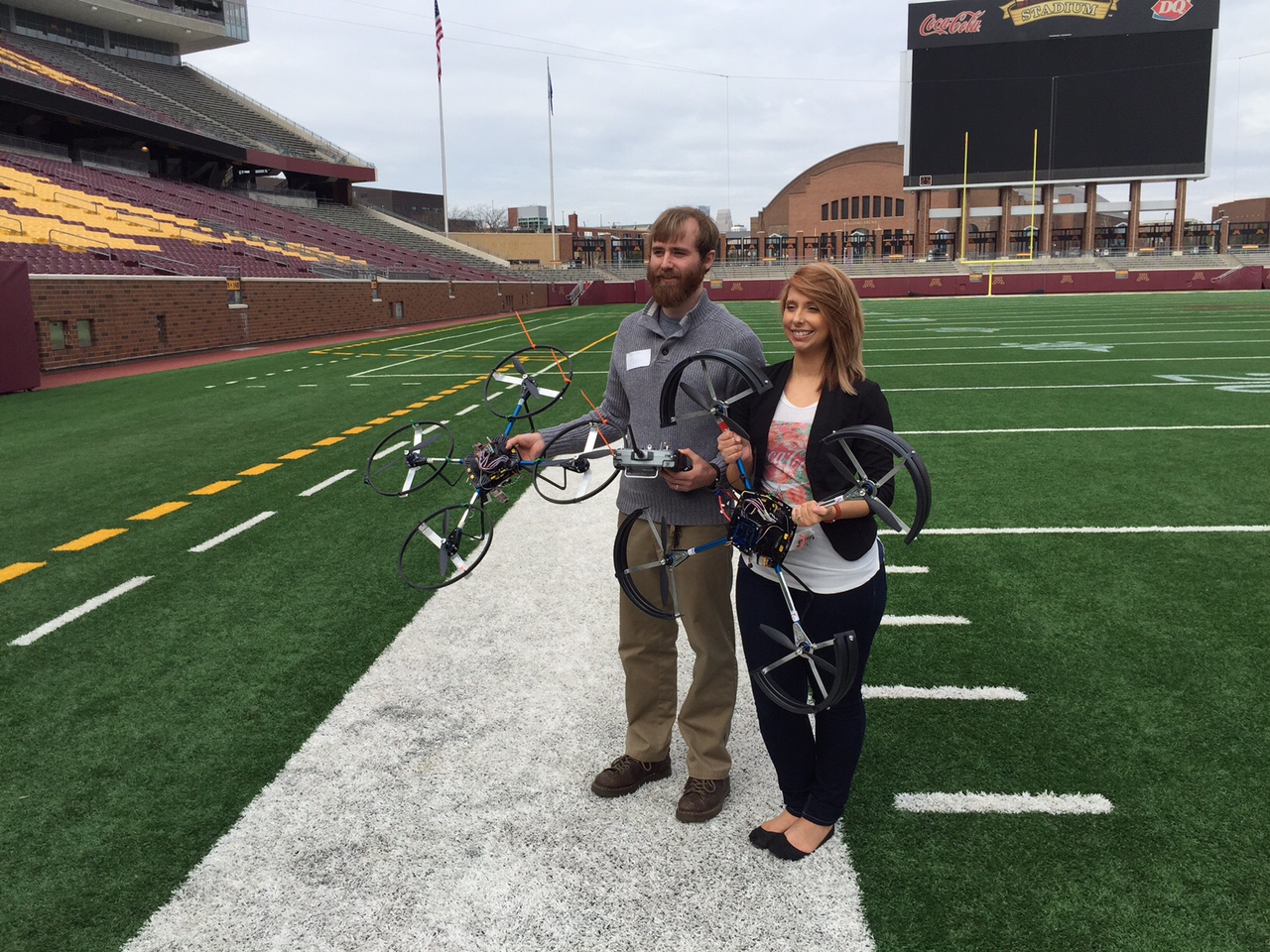 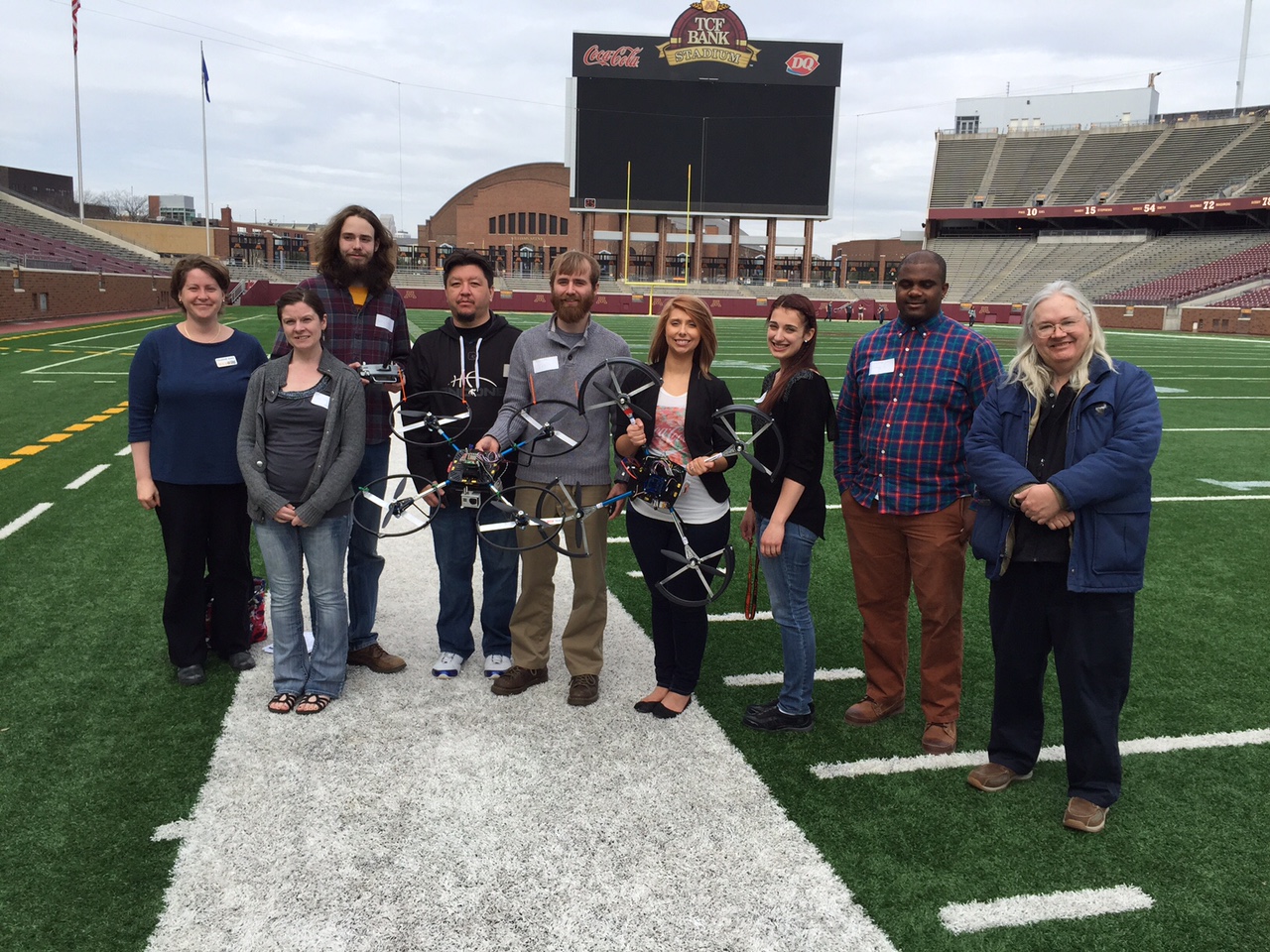 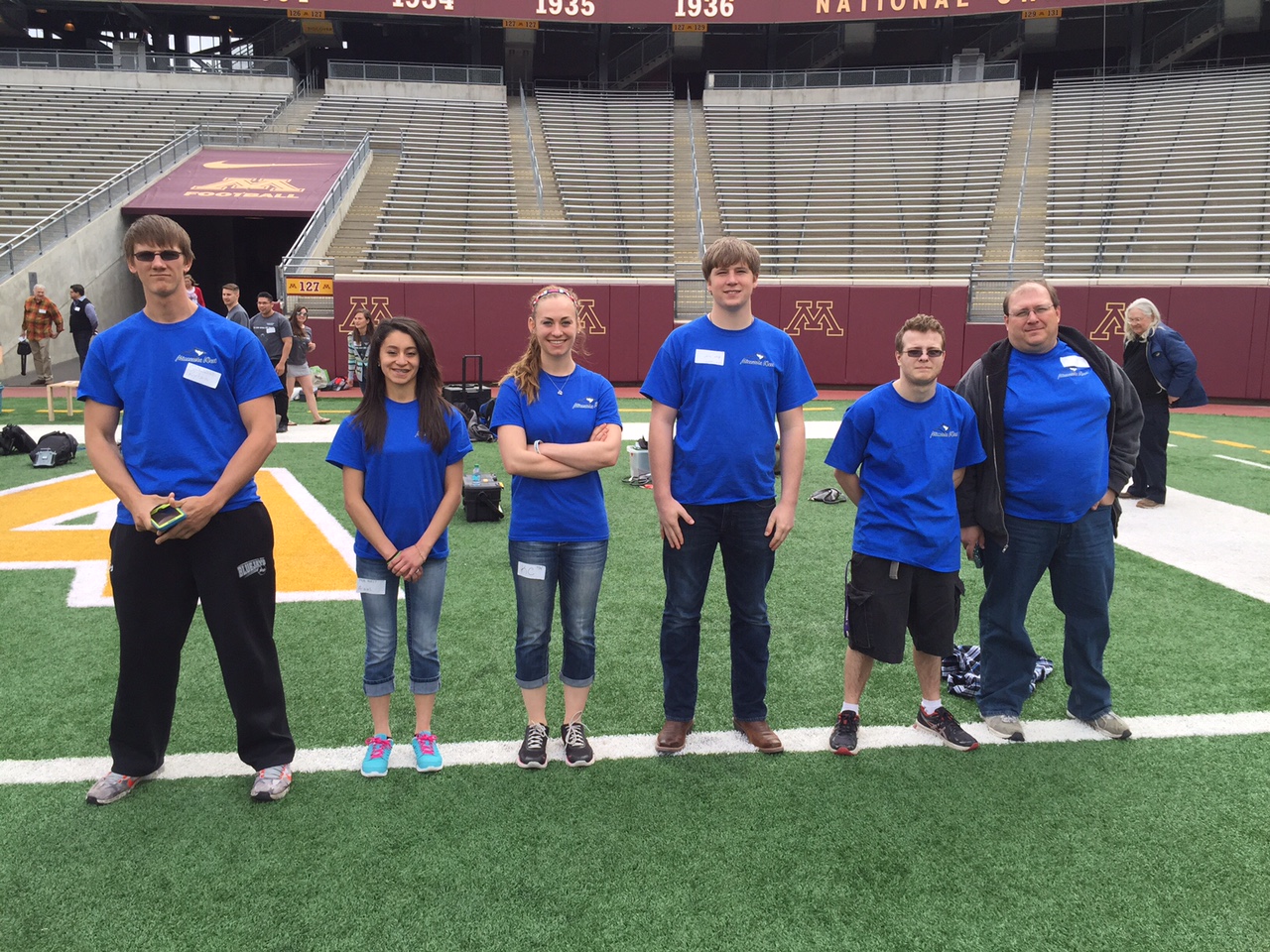 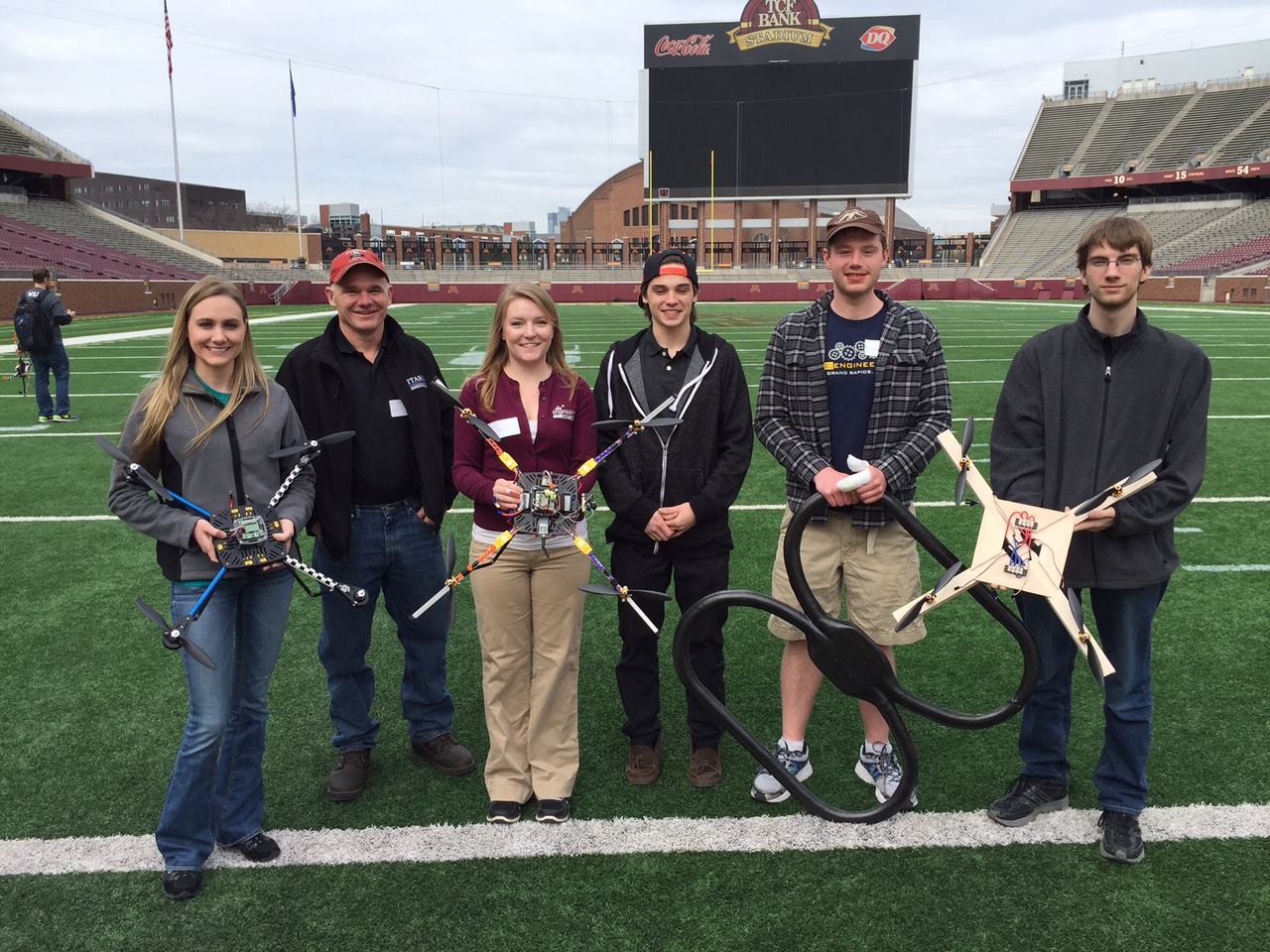 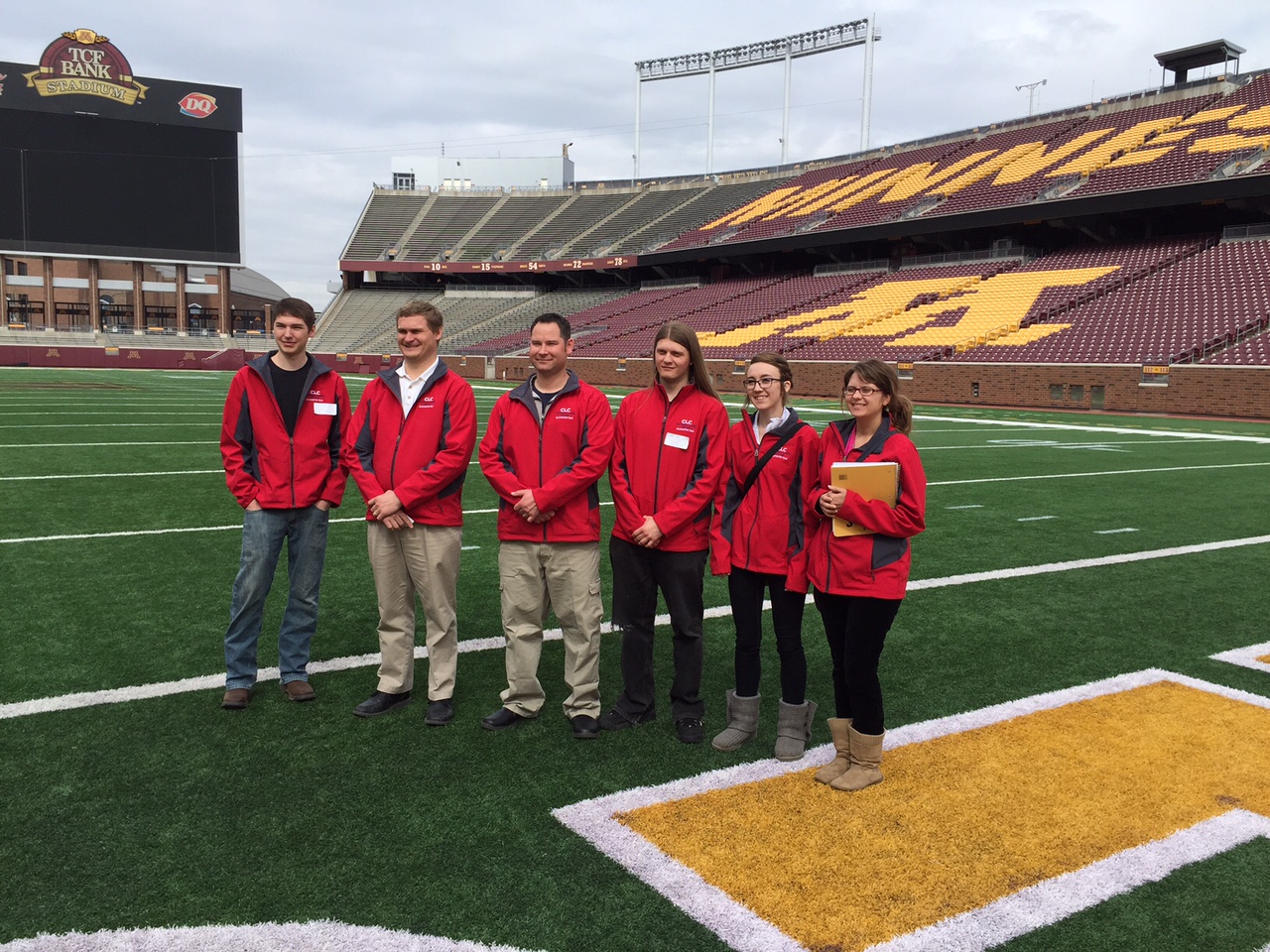 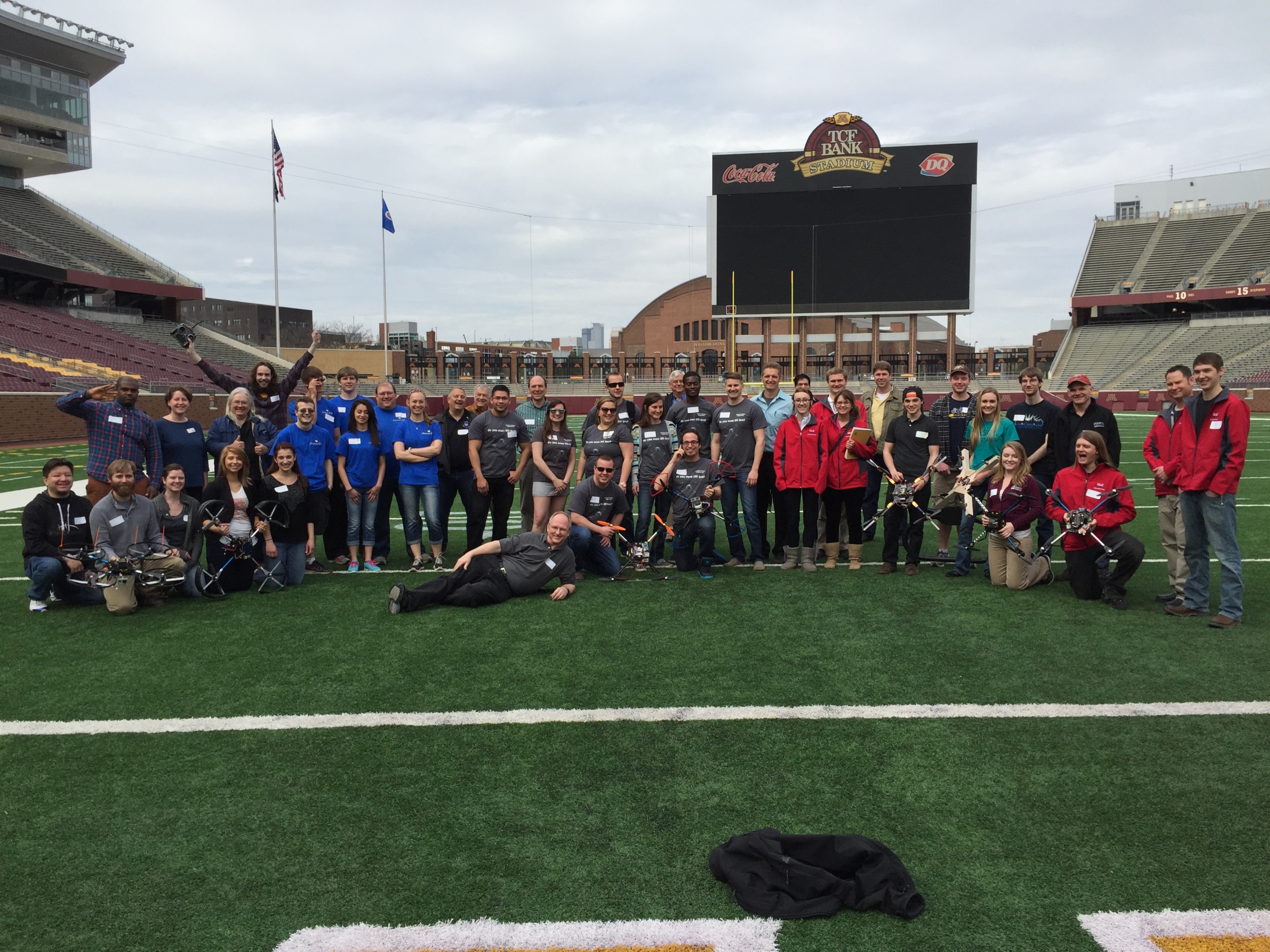